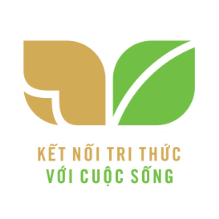 ÂM NHẠC LỚP 2
ÔN TẬP BÀI HÁT HỌC SINH LỚP HAI CHĂM NGOAN
ĐỌC NHẠC BÀI SỐ 2
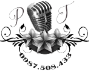 KHỞI ĐỘNG
Bài hát: Chân đầu tai
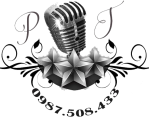 THỰC HÀNH − LUYỆN TẬP
*Ôn tập bài hát Học sinh lớp Hai chăm ngoan
Ôn lại bài hát với các hình thức
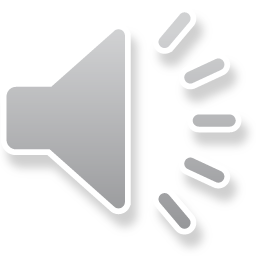 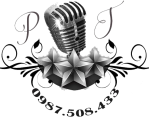 Thực hiện mẫu và HD HS các động tác phụ họa kết hợp nhún trái, phải theo nhịp với các hình thức
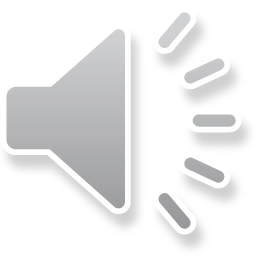 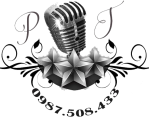 KHÁM PHÁ
Nghe nhạc mẫu và HD HS đọc cao độ 6 nốt Đồ-rê-mi-pha-sol-la
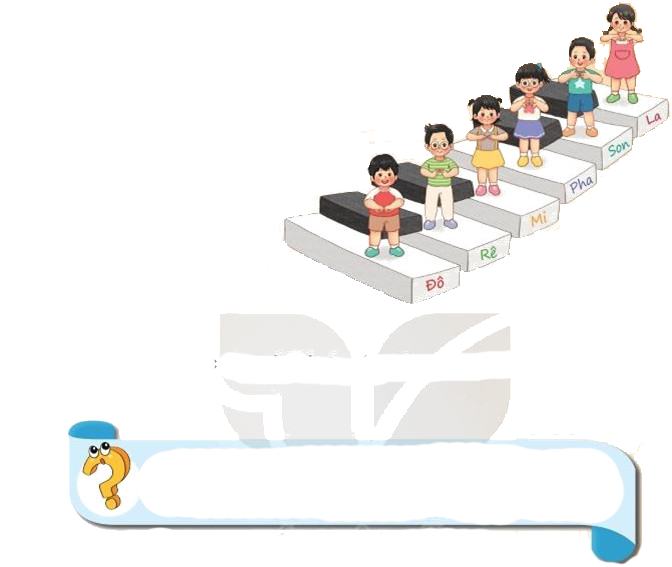 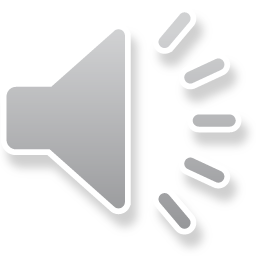 Giới thiệu bài đọc nhạc số 2
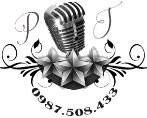 -Đọc mẫu và dạy HS đọc nhạc từng câu có cao độ
CÂU 1
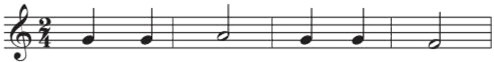 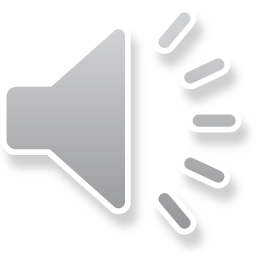 CÂU 2
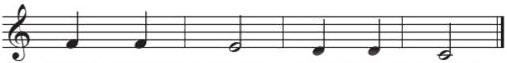 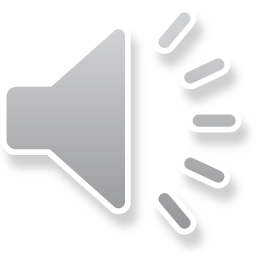 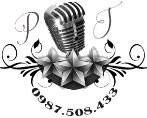 -Đọc ghép nối cả bài với nhau
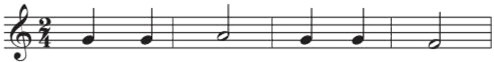 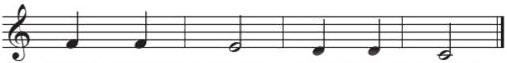 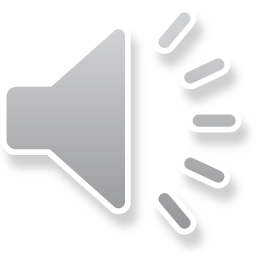 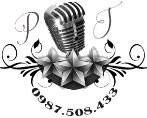 THỰC HÀNH
Đọc nhạc với nhạc đệm:
-Đọc mẫu hd HS đọc nhạc làm ký hiệu bàn tay với các hình thức với nhạc đêm
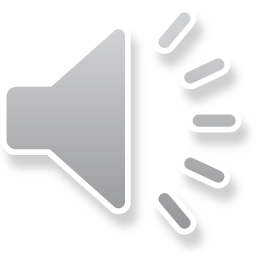 - GV yêu cầu hs lên làm ký hiệu bàn tay cho cả lớp hát.
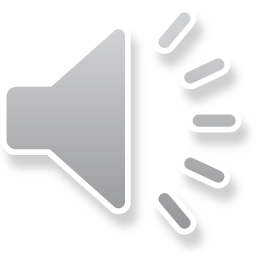